Bluegrass GreensourceSustainability SummitApril 10, 2024
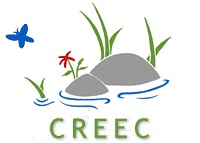 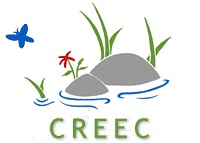 How did you form?
What are you doing?
Why and how do people stay engaged?
A couple of case studies.
How did you form ?
What are you doing ?
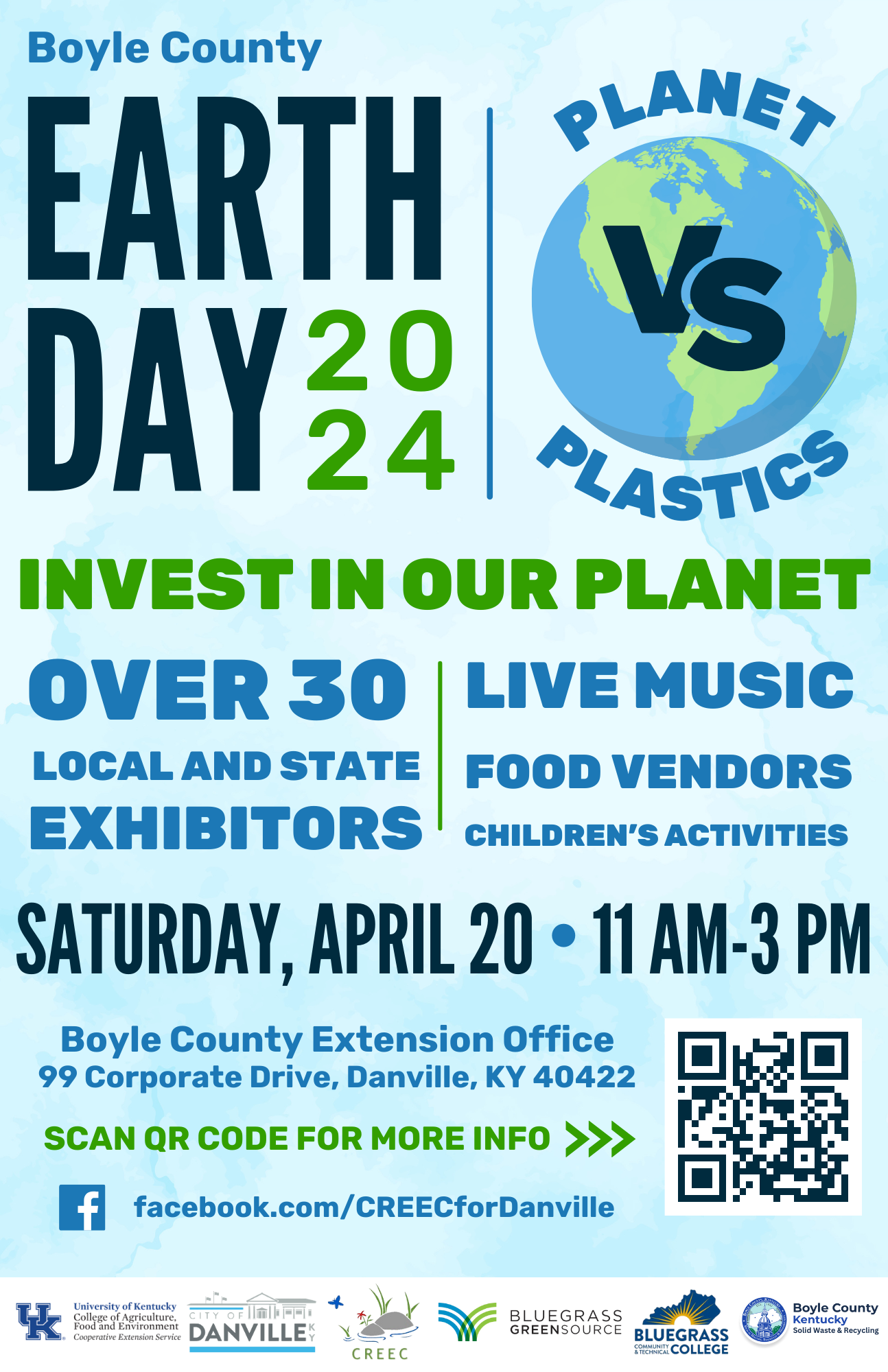 How do people stay engaged ?
Oh, by the way, where is Clarks Run ?
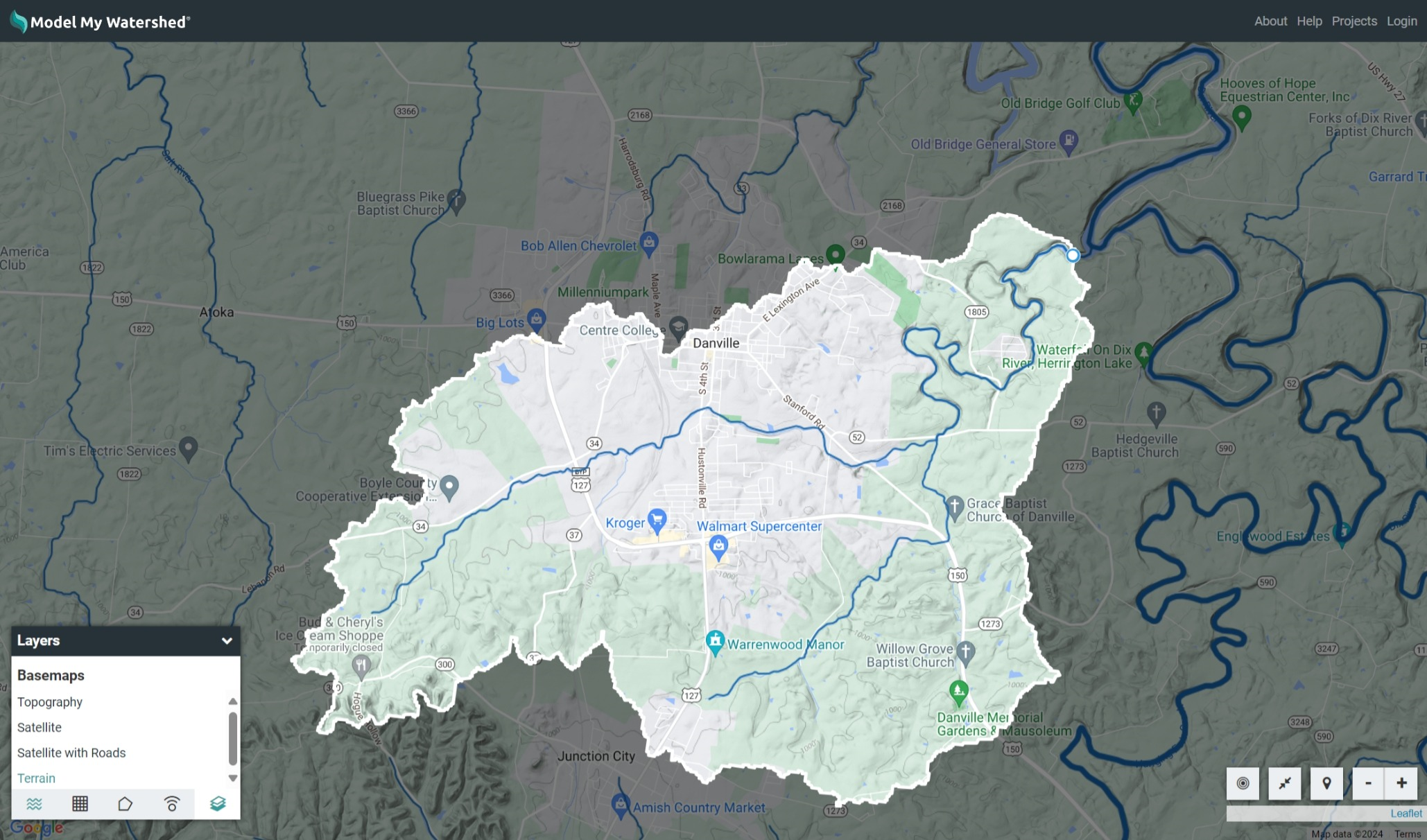 Clarks Run watershed includes 2/3 of the city and most of the eastern portion of Boyle County.
A couple of case studies
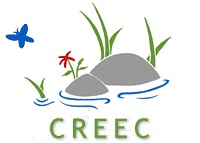 Local trails initiative

Natural gas liquids pipeline issue

Dead animal removal issue

Collaboration with Danville Public Works projects

Environmental assessment of water quality
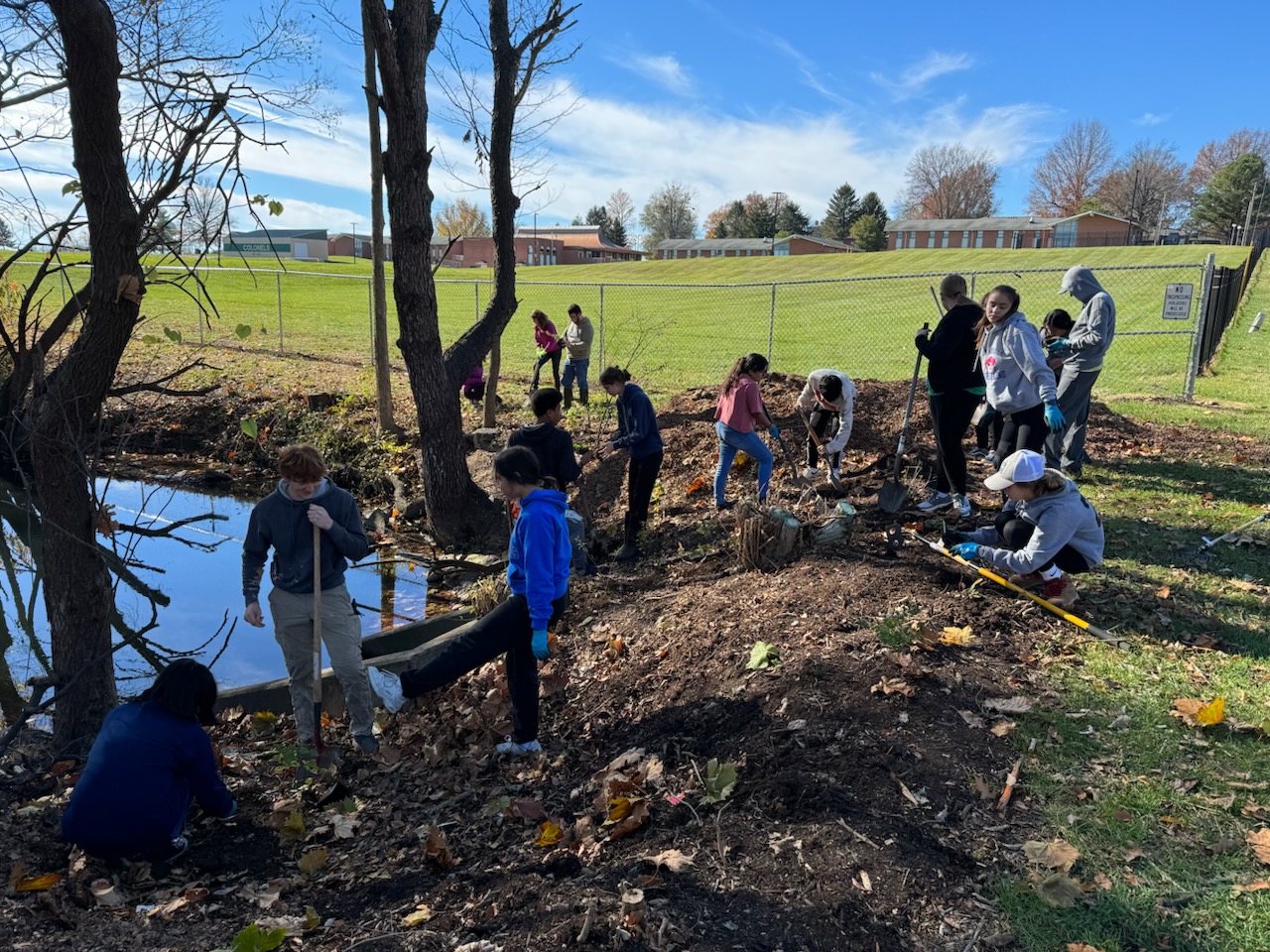 Rain garden installed at Bate- Wood Homes by Danville Housing Authority, 2009
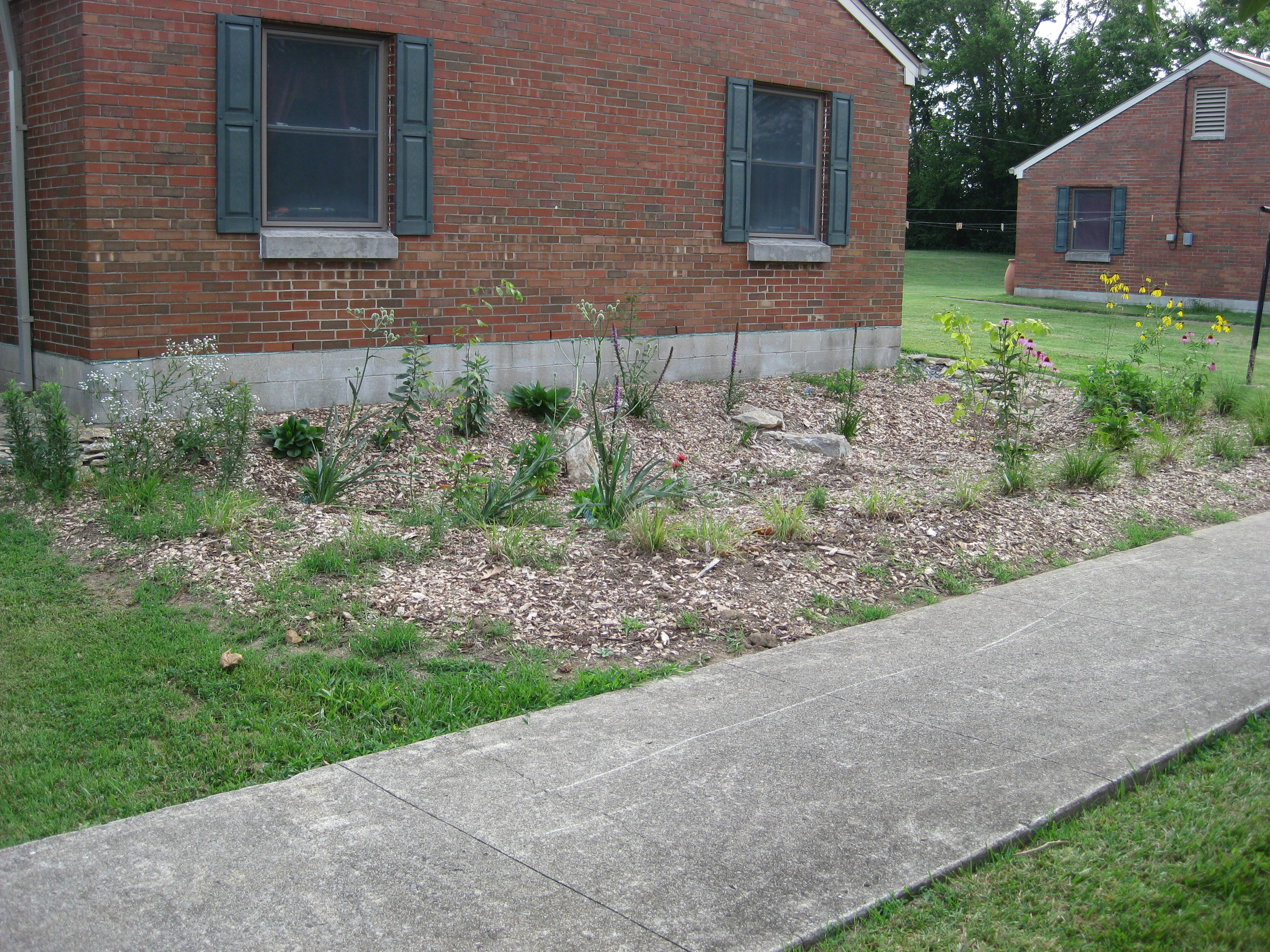 DHS Roots & Shoots at Town Creek restoration, 2023